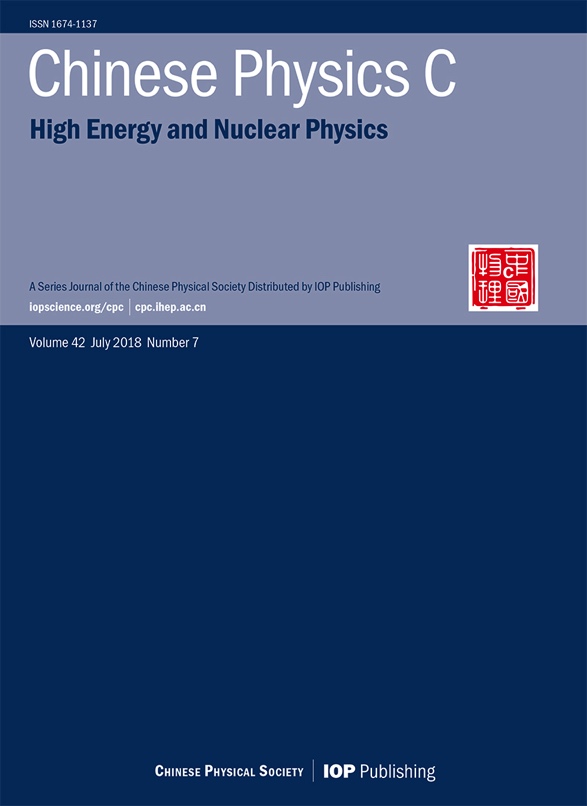 Chinese Physics C
High energy and nuclear physics
中国物理学会
中科院高能物理研究所
中科院近代物理研究所
联合主办
cpc.ihep.ac.cn                             
iopscience.org/cpc
科学出版社出版 | IOP 出版社
Scope
Original research articles, letters and reviews in the fields of:
Particle physics
Nuclear physics
Particle and nuclear astrophysics
Cosmology
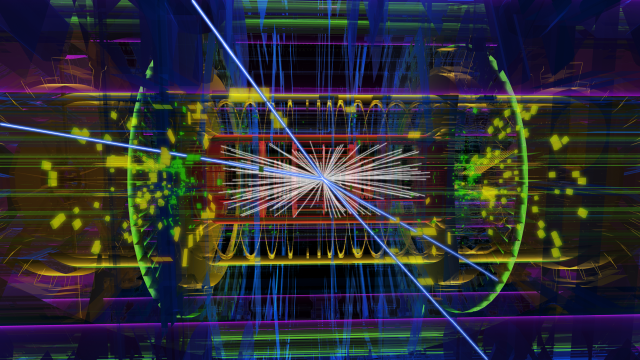 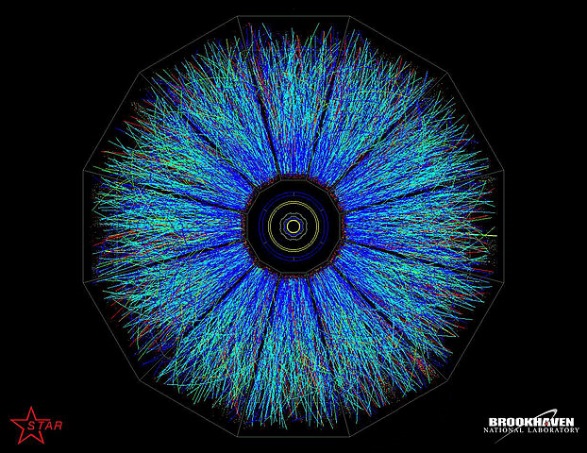 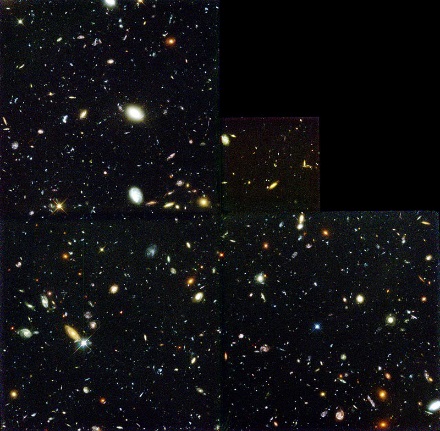 Images: (top) © CERN; (middle) Brookhaven National Laboratory, https://www.flickr.com/photos/11304375@N07/6799740261/, CC BY 2.0; (bottom) NASA, public domain
CPC
2017 Impact Factor 3.298  (2018 Impact Factor 5.861)
SCI-E, SCI-CC, Scopus, Inspec, Physics Abstracts, Chemical Abstracts, JICST(Japan) ,РЖ (Russia)
Subscriptions at over 3000 institutions worldwide
Average 24 days to first decision 
 Fast-track publication for selected articles
Free English editing on all accepted articles
A SCOAP3 participating journal - free Open Access for qualifying articles
A COPE  (Committee on Publication Ethics) member
Editors-in-Chief
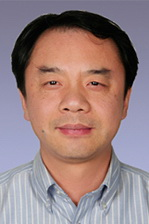 Yifang Wang, Editor-in-Chief
王贻芳院士 主编
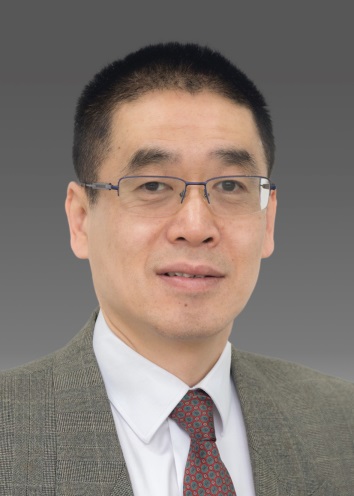 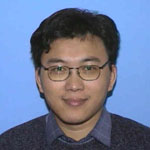 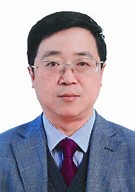 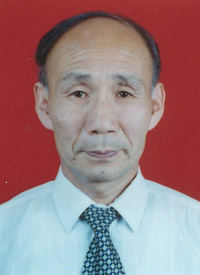 Hai-Bo Li, Associate EIC
李海波研究员 副主编
Cai-Dian Lü, Associate EIC
吕才典研究员 副主编
Gen-Ming Jin, Associate EIC
靳根明研究员 副主编
Guo-Qing Xiao, Associate EIC
肖国青研究员 副主编
Editors
兰州编辑部
（中国科学院近代物理研究所）
北京编辑部
（中国科学院高能物理研究所）
英文编辑
（CERN&UK）
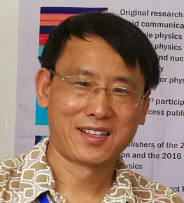 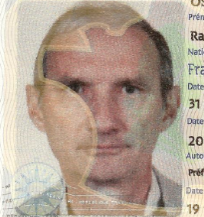 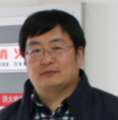 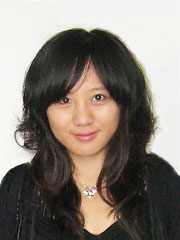  
王金川
编辑
Editor
Ranko Ostojic
英文编辑
English-Editor
董海荣
编辑部主管
Manager-Editor
吴岳峰
编辑
Editor
 

.
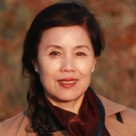 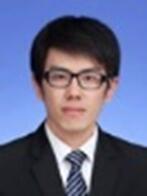 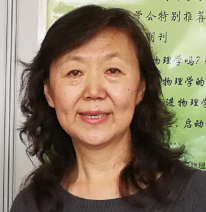 Vacancy open
   
赵莉莉
编辑
Editor
英文编辑
English-Editor
   
   
   
刘金鹏
编辑
Editor

.
肖梅
资深编辑
Editor

.
   
Editor Recruitment
We are currently looking for an Editor (English Language & International Communications) to join our editorial team in Beijing.
 Read the full job posting below for details of this exciting opportunity!
http://cpc-hepnp.ihep.ac.cn:8080/Jwk_cpc/EN/column/item100.shtml
Impact Factor
2017 Impact Factor 3.298
2018 Impact Factor 5.861
Now in Q1 for both Particle Physics and Nuclear Physics
How to submit
Register / log in at http://mc03.manuscriptcentral.com/cpc
Online submission only
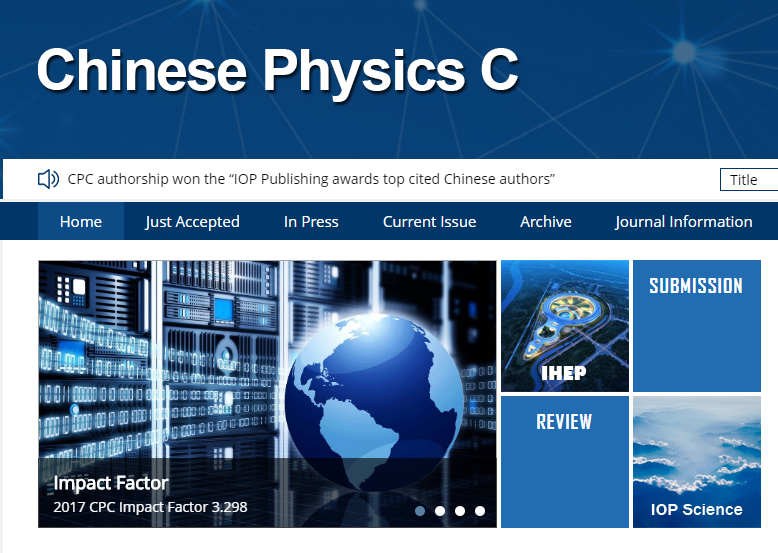 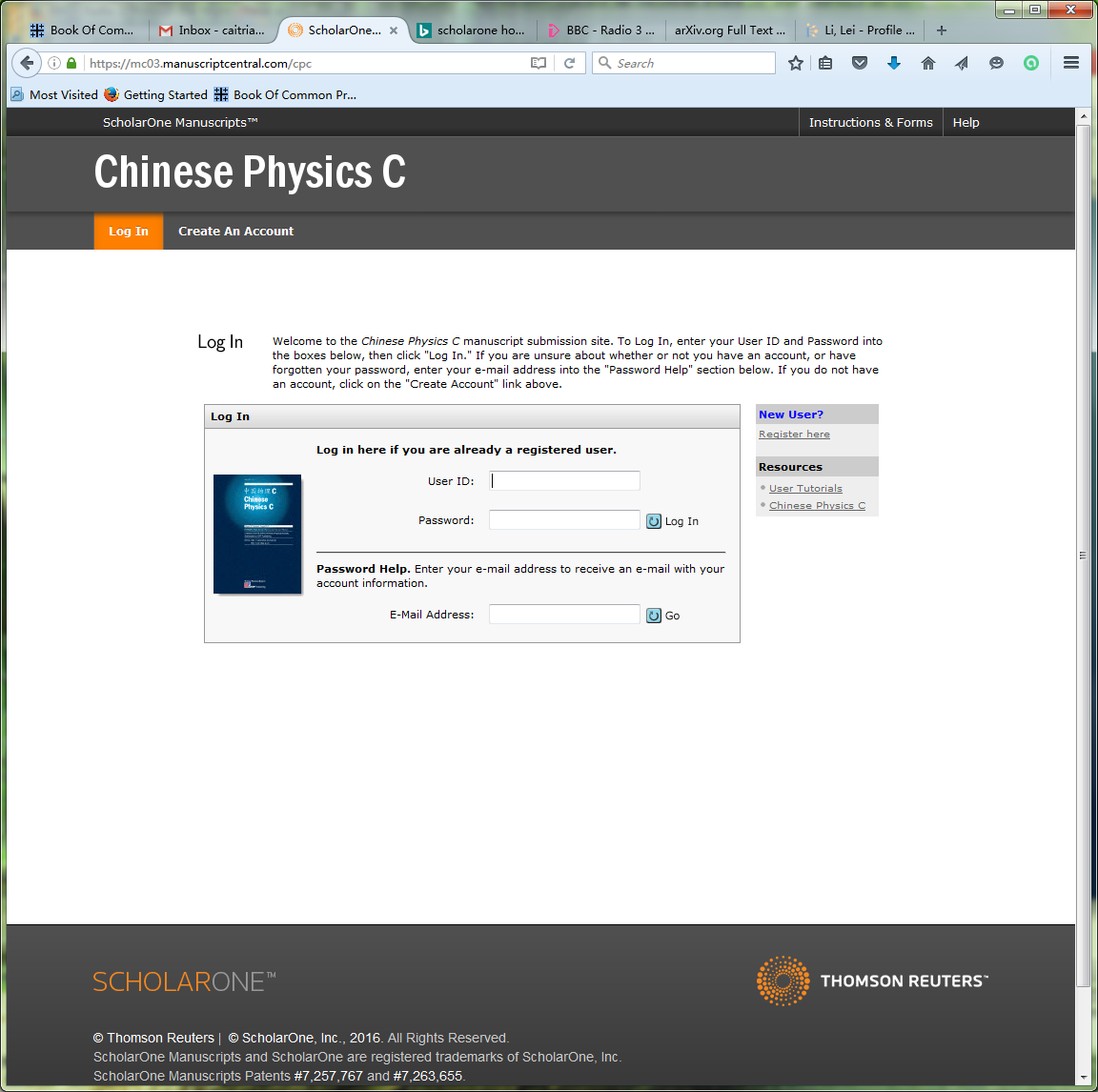 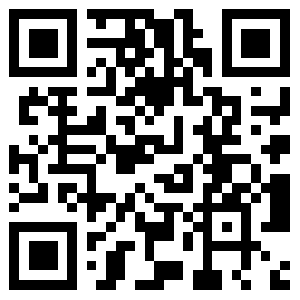 ScholarOne System (since Jan 2016)
The review process
编辑部初审
编委初审
外审
编委决定
副主编决定
Editorial Board
43 Review Editors,  come from 29 institutions, 
15 non-Chinese Editorial members account for 35%
Review and publication speed
Average time from submission to…
  …first decision: 24 days (min 1, max 76) 
  …acceptance: 60 days (min 1, max 187) 
 
online after acceptance
        33 days
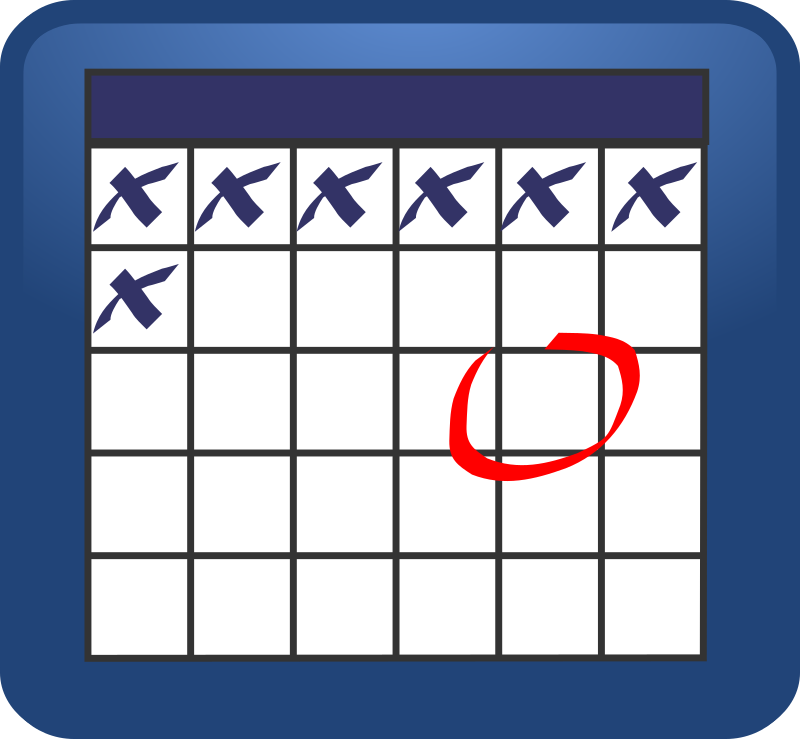 Online publication
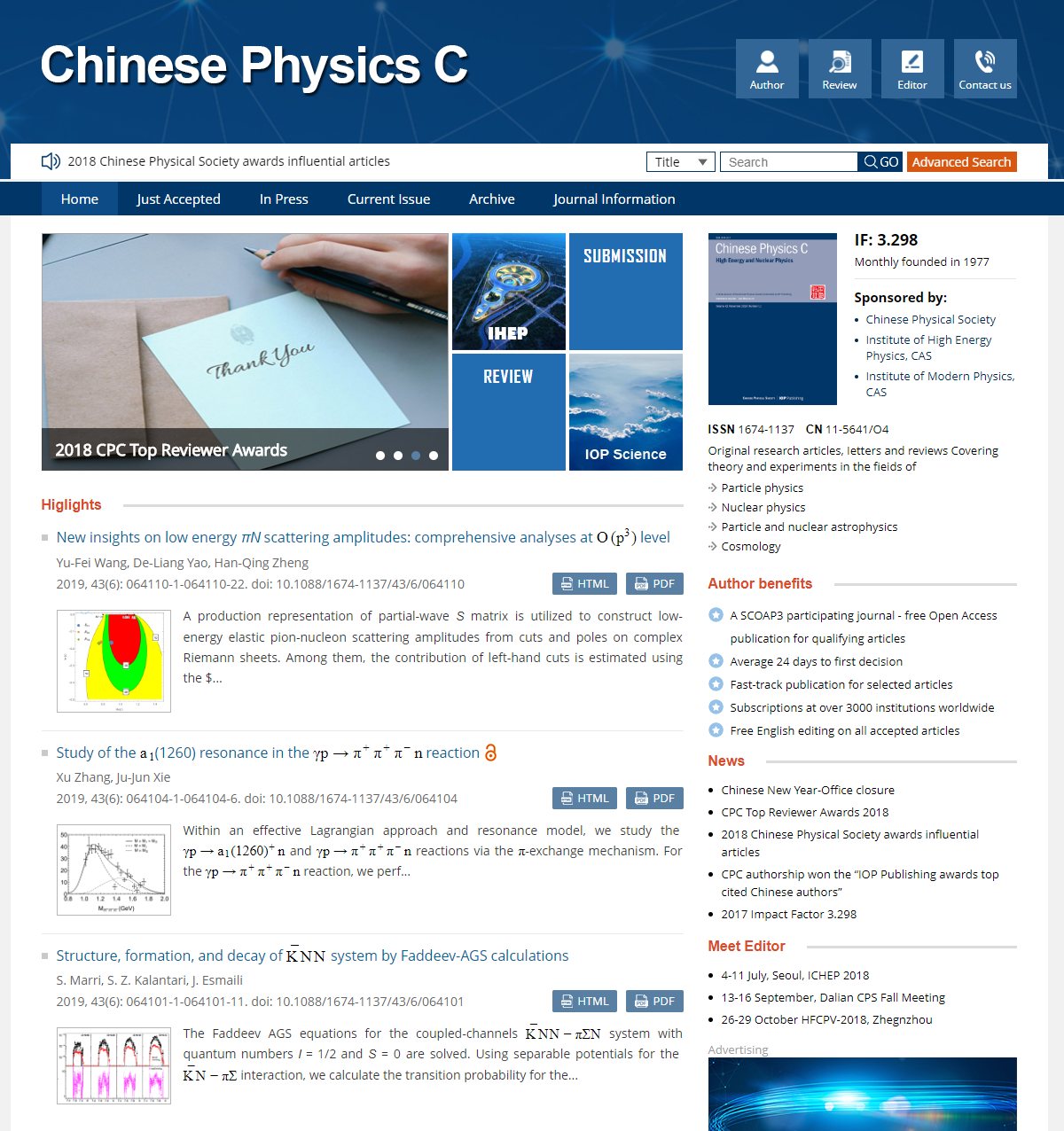 cpc.ihep.ac.cn
Free downloads within China
Current issue highlighted on front page
“In Press” section with final versions of papers, ahead of print publication
Online publication
iopscience.org/cpc
There were 2,859 institutions globally with access to CPC
The total number of full-text downloads for CPC on IOP science was 96,665
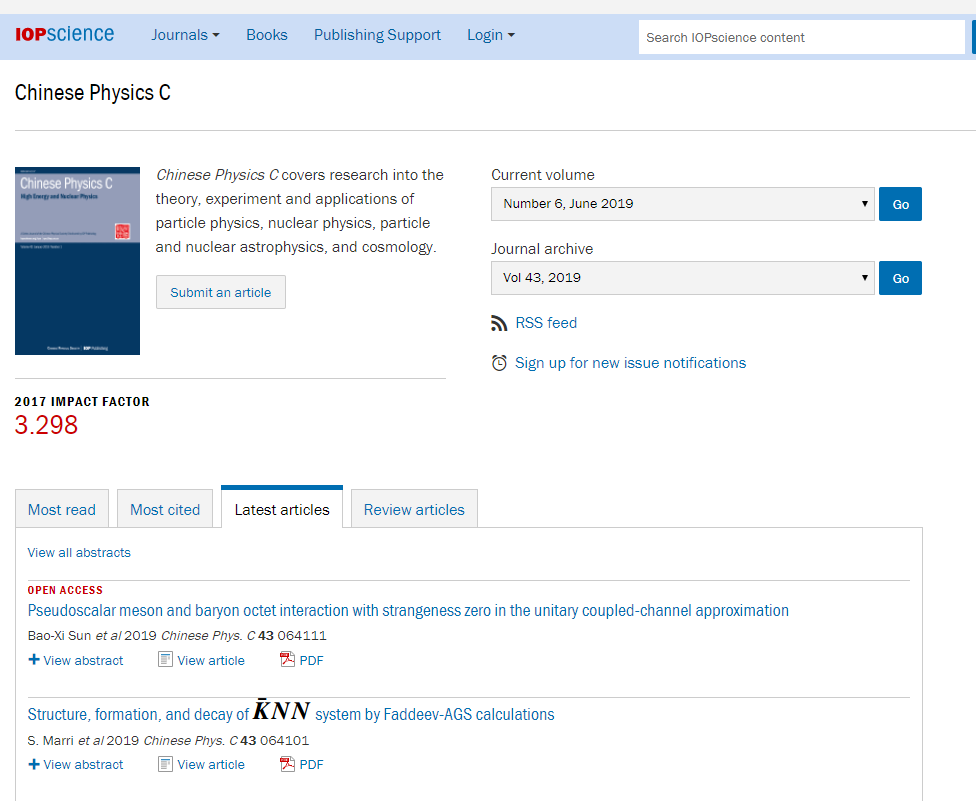 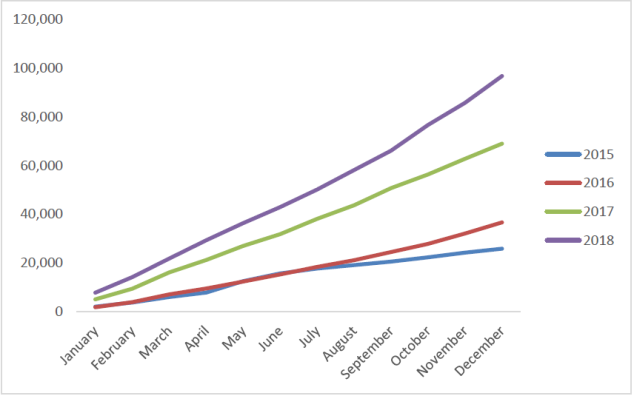 An 40% increase from 2017
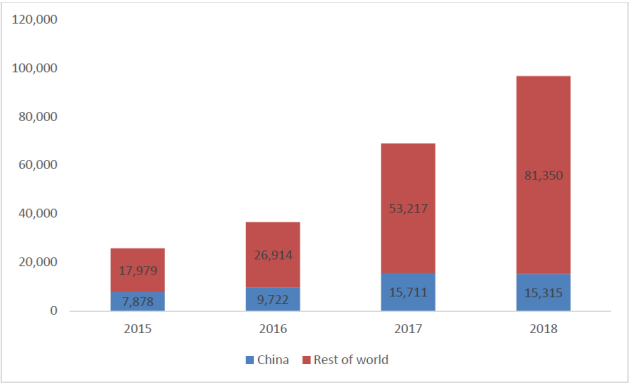 Divided by China and Rest of World
SCOAP3
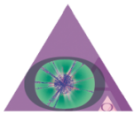 Sponsoring Consortium for Open Access Publishing in Particle Physics
Funded through CERN
Free Open Access publication for all articles in hep-* categories of arXiv
Open Access: authors retain copyright, article is freely available without subscription
More information: scoap3.org
COEP
Committee on Publication Ethics
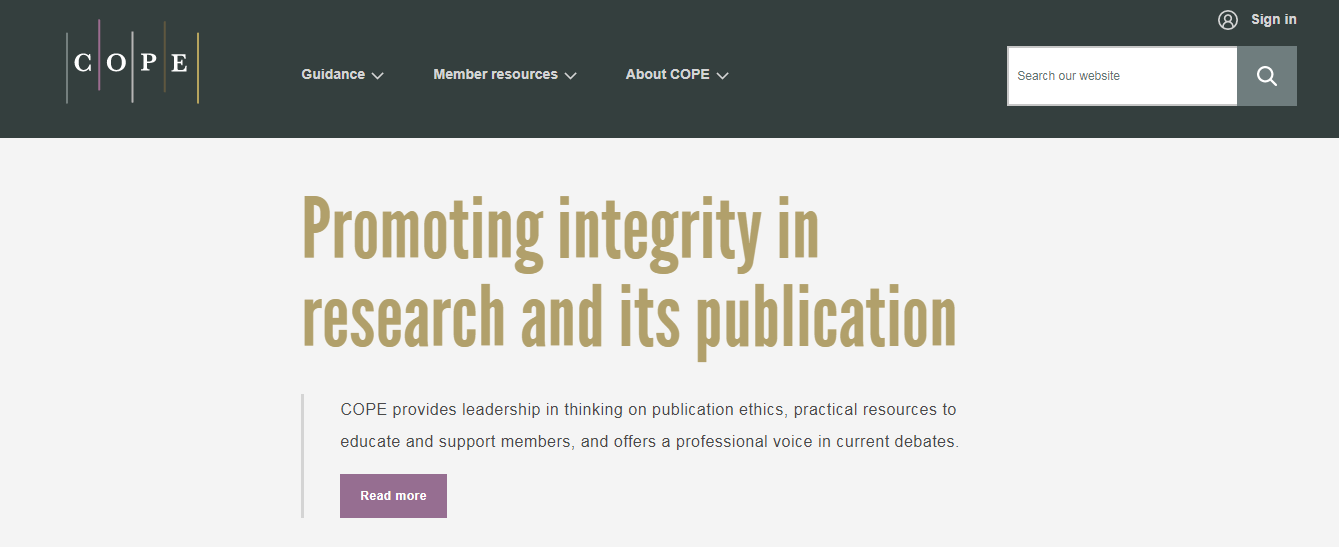 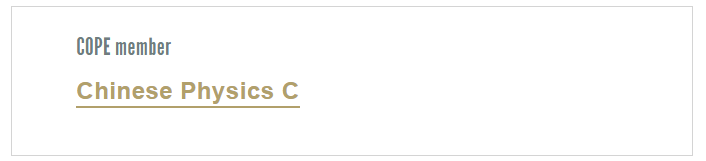 Awards
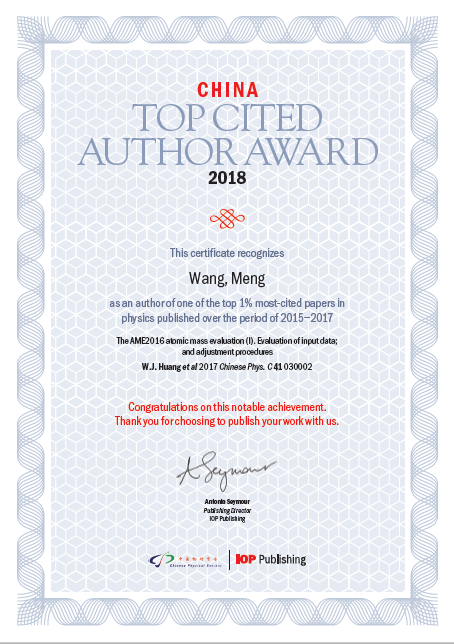 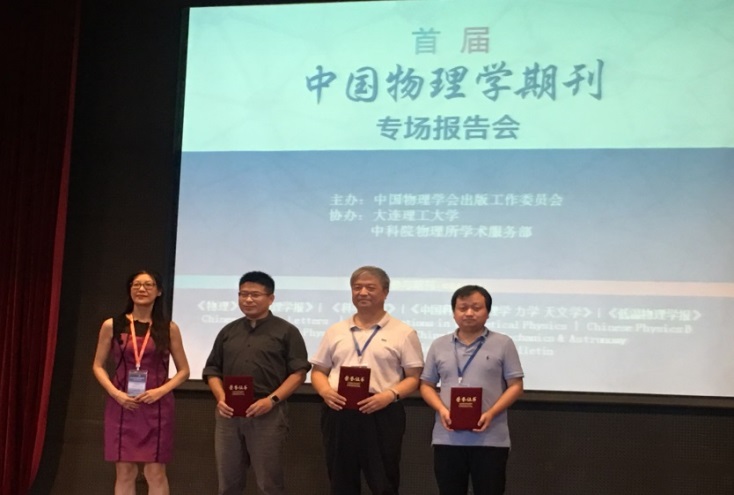 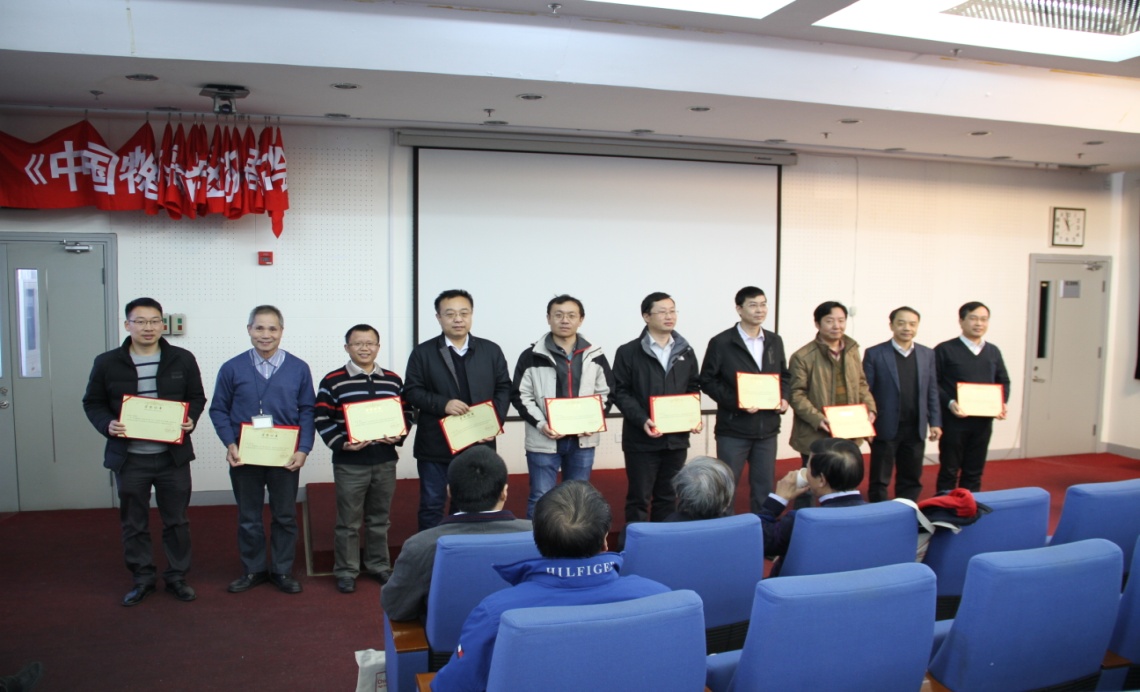 2018 CPC Top Reviewers Awards
2018 Award for Influential Articles
China Top Cited Author Award 2018
Improved measurement of the reactor antineutrino flux and spectrum at Daya Bay 
Feng-Peng An（安丰鹏）等（Daya Bay Collaboration） 
Chinese Physics C, 2017, 41(1) 013002

A general analysis of Wtb anomalous couplings 
Qing-Hong Cao (曹庆宏)，Bin Yan (岩斌)，Jiang-Hao Yu (于江浩)，Chen Zhang (张宸)
Chinese Physics C, 2017, 41(6) 063101 

S-wave resonance contributions to B0 (s)→ηc(2S)π+π- in the perturbative QCD factorization approach 
Ai-Jun Ma (马爱军)，Ya Li (李亚)，Wen-Fei Wang (王文飞)，Zhen-Jun Xiao (肖振军)
Chinese Physics C, 2017,41(8) 083105
Meng-Wang（王猛） (times cited: 35+143)
The AME2016 atomic mass evaluation (I). Evaluation of input data; and adjustment procedures
The AME2016 atomic mass evaluation (II). Tables, graphs and references

Wei-Min Song（宋维民）(times cited: 39)
Precision measurement of the integrated luminosity of the data taken by BESIII at center-of-mass energies between 3.810 GeV and 4.600 GeV

Gui-Jun Ding （丁桂军）(times cited: 21)
Predicting lepton flavor mixing from Delta(48) and generalized CP symmetries
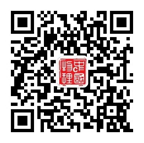 PDG
2018 Particle Data Group 
Review of Particle Physics (PDG)
Please send 
Chinese name,
Phone number ,
Address
To
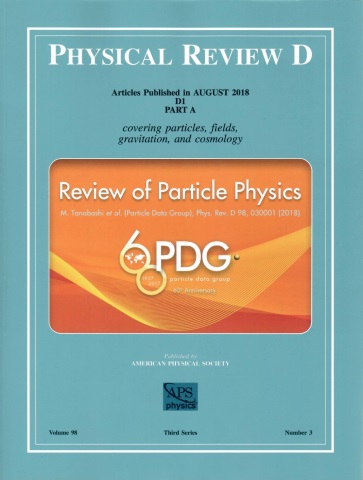 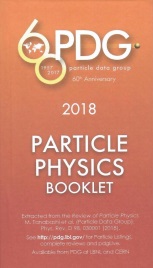 cpc@ihep.ac.cn
Q&A
cpc@ihep.ac.cn